أوراق عمل وحدة

(يظهر معرفة ومهارة في تصنيع  المنِتجات اليدوية )
أدوات صناعة الحلي والإكسسوارات
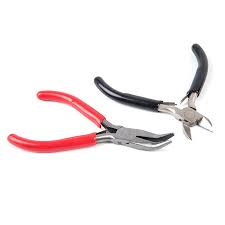 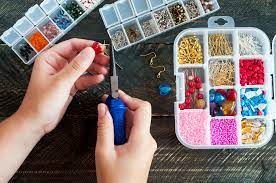